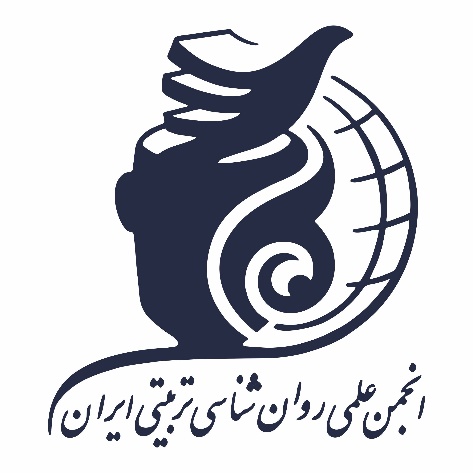 ششمین همایش بین المللی روان شناسی مدرسه

بهمن ماه  1399
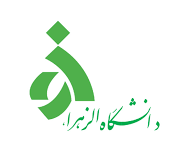 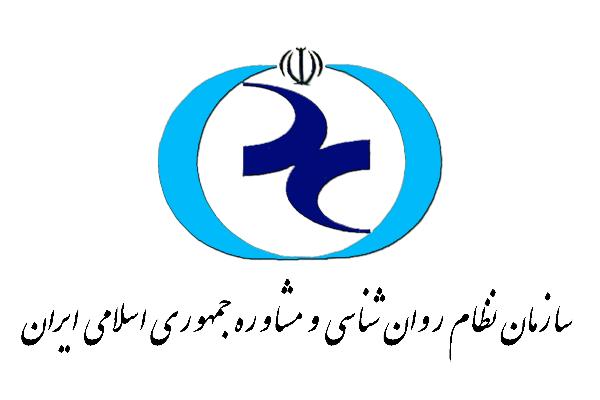 عنوان مقاله
محل الصاق عکس
1.نویسنده اول  ، 2. نویسنده(های) بعدی
1.عنوان نویسنده اول
2.عنوان نویسنده دوم
چکیده
متن
متن
متن
متن
متن
متن
واژگان کلیدی:
Abstract
مقدمه
نتایج و بحث
نتیجه گیری
متن
متن
متن
متن
متن
متن
متن
متن
متن
متن
متن
متن متن
متن
متن
متن
متن
متن متن
متن
متن
متن
متن
متن متن
متن
متن
متن
متن
متن متن
متن
متن
متن
متن
متن متن
متن
متن
متن
متن
متن


متن
متن
متن
متن
متن
متن
متن
متن
متن
متن
متن
متن
متن متن
متن
متن
متن
متن
متن
متن
متن
متن
متن
متن
متن
متن
متن
متن
متن
متن
متن
متن
متن
متن
متن
متن
متن
متن
متن
متن
متن
متن
متن متن
متن
متن
متن
متن
متن متن
متن
متن
متن
متن
متن
مراجع
متن
متن
متن
متن
متن
متن
متن
متن
متن
متن
متن
متن
روش تحقیق
متن
متن
متن
متن
متن
متن
متن
نشانی دبیرخانه: تهران -ابتدای خیابان یوسف آباد - خیابان فتحی شقاقی - بین خیابان چهلستون و بیستون - پلاک 76 - طبقه پنجم